স্বাগতম
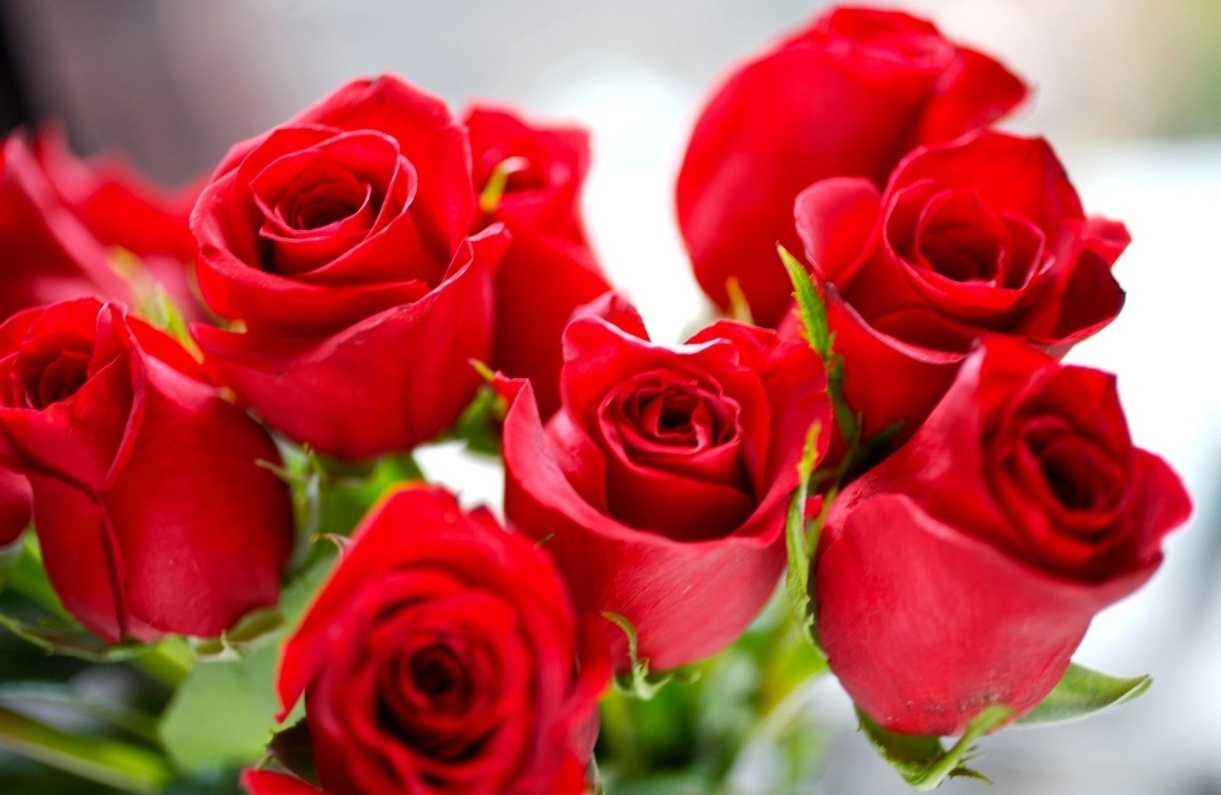 1/1/2023
পরিচিতি
দশম শ্রেণী
ফিন্যান্স ও ব্যাংকিং 
তৃতীয় অধ্যায়ঃ অর্থের সময়মূল্য
সময়ঃ ৪০ মিনিট
দ্বীন মোহাম্মদ 
সহকারি শিক্ষক (ব্যবসায় শিক্ষা)
ঘোষ্পা সি এফ ইউ সি উচ্চ বিদ্যালয় 
শিলমুড়ী, বরুড়া, কুমিল্লা 
মোবাইল নাম্বারঃ ০১৯১৪৬৮৪১৮৩ 
ই-মেইলঃ dmshahed83@gmail.com
1/1/2023
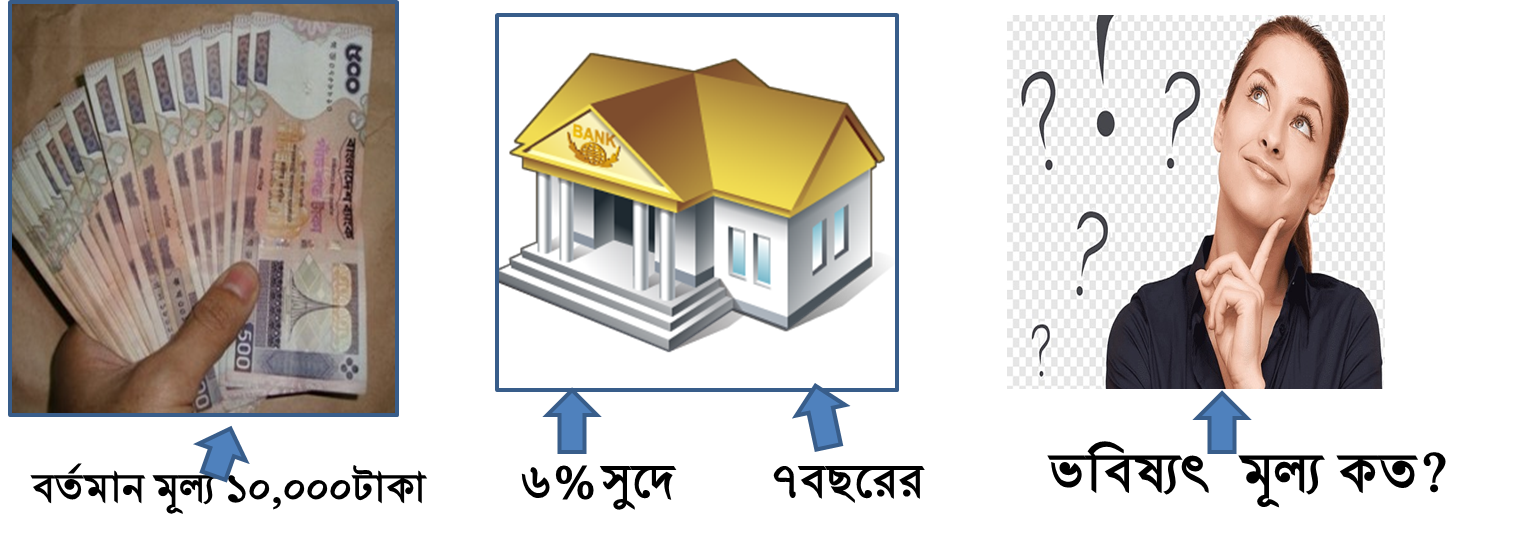 1/1/2023
ভবিষ্যৎ মূল্য ও বার্ষিক চক্রবৃদ্ধির 
সূত্র প্রয়োগ
1/1/2023
শিখনফল
এই পাঠ শেষে শিক্ষার্থীরা...
অর্থের সময় মূল্যের সূত্রগুলো বলতে পারবে । 
অর্থের ভবিষ্যৎ মূল্যের ১নং সূত্রের সাথে ৩নং সূত্রের পার্থক্য বের করতে পারবে ।
সূত্র ১ ও ৩ ব্যবহার করে বিনিয়োগের ভবিষ্যৎ মূল্য বের করতে পারবে।
1/1/2023
কাবাডি খেলার আয়োজন
ভবিষ্যৎ মূল্য ও বার্ষিক চক্রবৃদ্ধির সূত্র
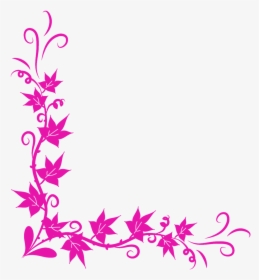 1/1/2023
কাবাডি খেলার আয়োজন
ভবিষ্যৎ মূল্য ও বার্ষিক চক্রবৃদ্ধির সূত্র
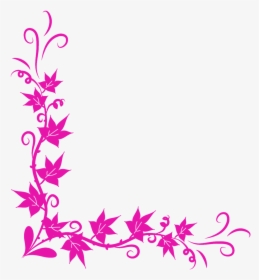 1/1/2023
1/1/2023
একক কাজ……
প্রত্যেকে যে কোন একটি সূত্র লিখ।
সময়ঃ ৪ মিনিট
1/1/2023
এখানে, সূত্র ১ নং ব্যবহার করে প্রতিবছর সুদাসলের উপর সুদ ধার্য করে একবার চক্রবৃদ্ধিকরণের মাধ্যমে ভবিষ্যৎ মূল্য নির্ধারণ করা হয়। 
আর ৩নং সূত্র ব্যবহার করে বছরে একাধিকবার  চক্রবৃদ্ধিকরণের মাধ্যমে ভবিষ্যৎ মূল্য নির্ধারণ করা হয়।
1/1/2023
জনাব আনিকা ১২,০০,০০০ টাকা ১০বছরের জন্য ব্যাংকে জমা রাখতে চান। এক্ষেত্রে ‘ক ব্যাংক’ তাকে বার্ষিক ১১%হারে সুদের প্রস্তাব দেয় এবং ‘খ ব্যাংক’ ১২% হারে মাসিক চক্রবৃদ্ধিতে সুদ প্রদানের প্রস্তাব দেয়।
1/1/2023
উপরোক্ত উদ্দীপকের আলোকে ৩জনের দলে বিভক্ত হয়ে ১নং ও ৩নং সূত্র ব্যবহার করে ‘ক ব্যাংক’ ও ‘খ ব্যাংক’ থেকে জনাব আনিকা ভবিষ্যতে কত টাকা পাবে তা নির্ণয় কর।
সময়ঃ ২০মিনিট
1/1/2023
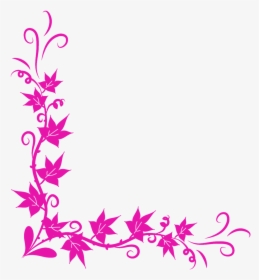 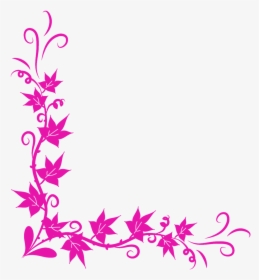 মূল্যায়ন
১.  সুদাসলের উপর সুদ প্রদান করাকে কোন ধরনের সুদ বলে?                       
২.  শতকরা ১০% হারে বর্তমান ৫০০ টাকার ২ বছর পরের ভবিষ্যৎ মূল্য কত? 
৩. ত্রৈমাসিক চক্রবৃদ্ধিতে m এর মান কত হবে?
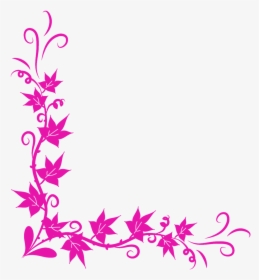 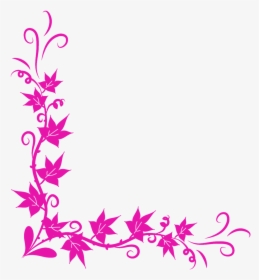 1/1/2023
বাড়ির কাজ
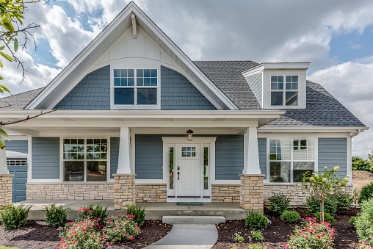 মি. সাইফুল ৩,০০,০০০ টাকা ৫বছরের জন্য ব্যাংকে জমা রাখতে চান। এক্ষেত্রে ‘সুরমা ব্যাংক’ তাকে বার্ষিক ৭%হারে সুদের প্রস্তাব দেয় এবং ‘অনিমা ব্যাংক’ ৬% হারে ৬মাস অন্তর চক্রবৃদ্ধি সুদের প্রস্তাব দেয়।  
ক) জনাব সাইফুল সুরমা ব্যাংকে টাকা জমা রাখলে কত টাকা পাবে? 
খ) কোন ব্যংকে টাকা জমা রাখা জনাব সাইফুলের জন্য অধিক লাভজনক ? বিশ্লেষণ কর।
1/1/2023
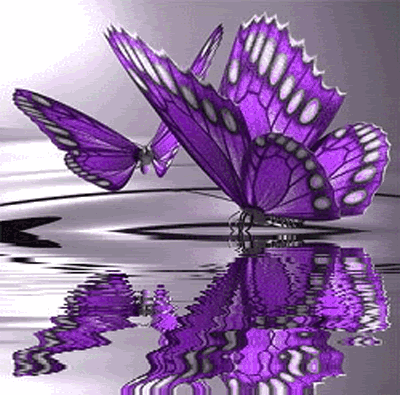 সবাইকে ধন্যবাদ
1/1/2023